KHATRA ADIBASI MAHAVIDYALAYA
B.A Program in Physical Education Name of the Teacher- TITHI ROY
Subject- Physical Education
Semester - III 
Course Title: Yogasana and Gymnastics 
Topic: Unit- I: YOGASANA 
Session: 2019-20
YOGA
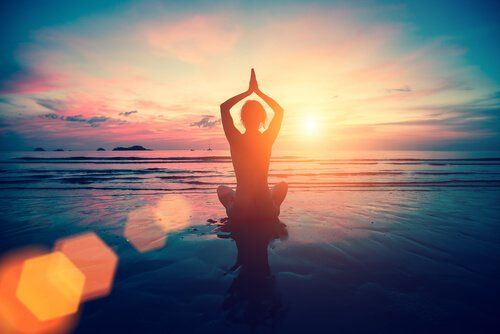 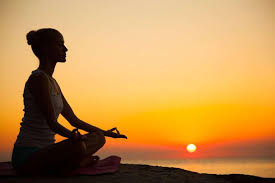 Virabhadrasana
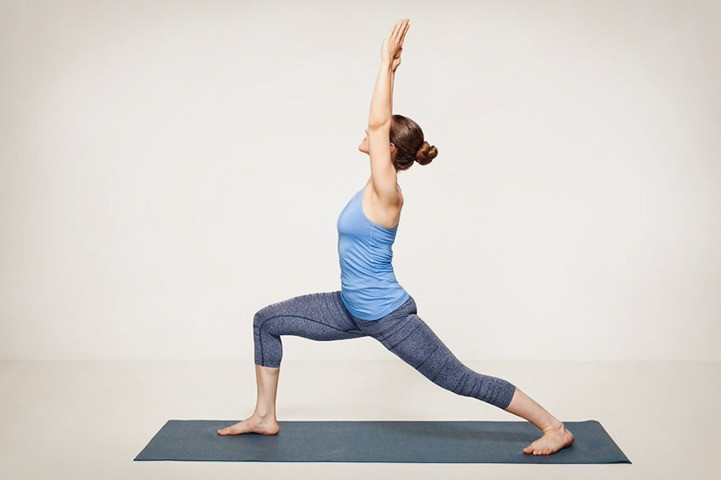 Steps of Virabhadrasana
Steps of Virabhadrasana
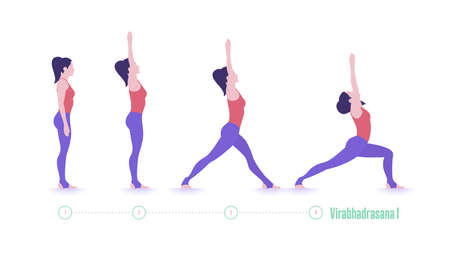 Virabhadrasana
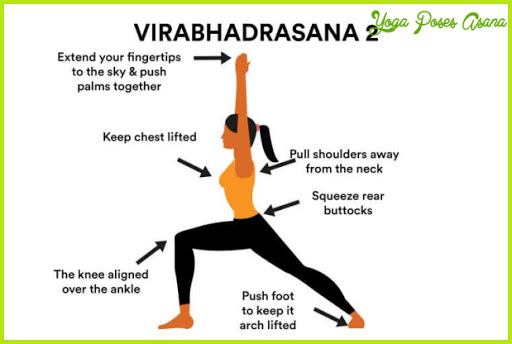 Benefits of Virabhadrasana
Benefits of Virabhadrasana
Benefits of Virabhadrasana
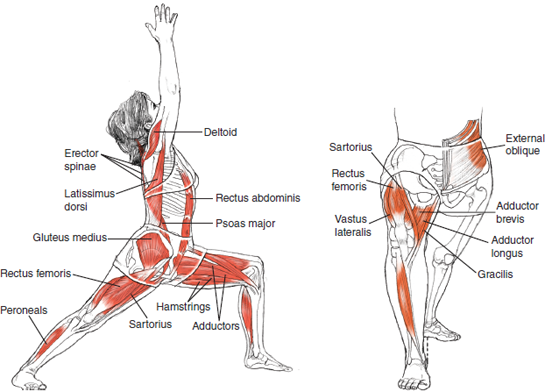 THANKS TO ALL